Fermente Süt ÜrünleRİnİn Beslenme Değerİ
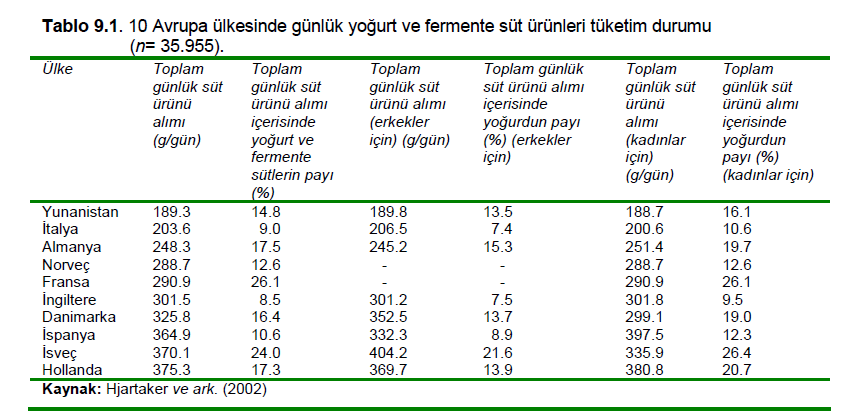 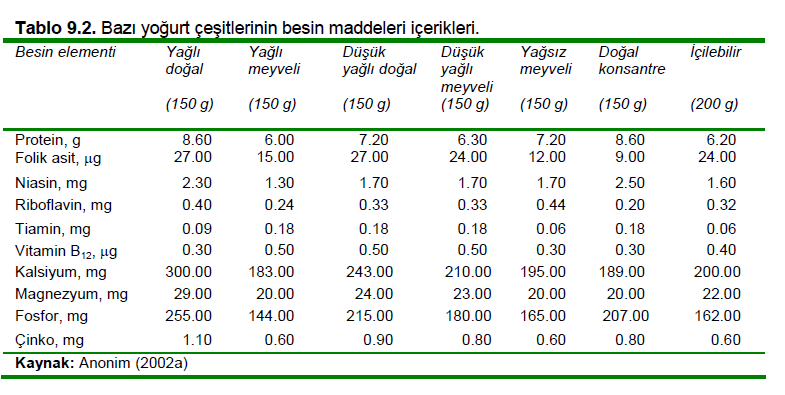 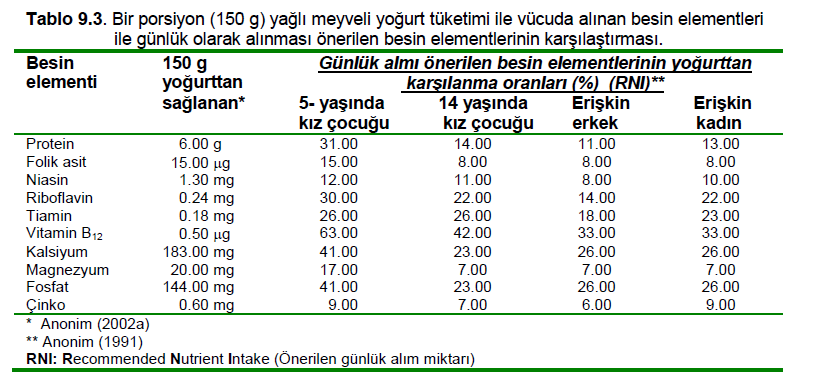 Hidrokolloidler
-Bağırsakta peristalsis etkinliğini (bağırsak hareketliliği) artırma

-Potansiyel toksik maddeleri absorbe ederek dışarı atılmasını sağlama

-Şekerlerin ince bağırsakta emilimini yavaşlattıklarından insülin üretimi aniden artmakta ve dolayısıyla kan şekeri seviyesinin dengesi korunma

-Kan serum kolesterol seviyesini düşürme

-Yoğurtta viskoziteyi artırdıklarından ürünün ağız ile kalın bağırsak arasındaki sindirim süreci uzun olmakta ve dolayısıyla laktozun laktaz ile hidrolizasyon kapasitesi artmaktadır
Sağlık etkisi
Bağırsak pH’sını düşürme

Bağırsağa tutunma

Yoğurt bakterileri Gr(+)
              a. peptidoglukan 
                   b. polisakkarit
                   c. teikoik asit
Bakteri hücre duvarı yapısını oluşturan materyaller
Yoğurt-kanser ilişkisi
Hipotez 1: Bağırsak kanserinde etkili enzimler 
                    LAB tarafından ince ve kalın  
                    bağırsaktan uzaklaştırılmaktadır

Hipotez 2: Nitrat redüktaz enzimi aracılığı ile 
                    nitratı ve nitritin parçalanması 
                    sağlanarak nitrozamin oluşumu 
                    engellenmektedir

Hipotez 3: Bağışıklık sisteminin güçlenmesi (IgA+ artışı)
Yoğurt-mide/bağırsak hastalıkları ilişkisi
Probiyotiklerin etkisi

Organik asitler
İmmünoglobulinler           ülser-mide şişkinliği
Bakteriyosinler
Yoğurt bakterileri mide asitliğine karşı dirençli değildir
Yoğurt-kolesterol ilişkisi
Hidroksimetil glutarat serum kolesterol sentezini baskılamaktadır

Laktozu hidrolize edilen sütler

Kurumaddesi serum proteini konsantresi/tozu ile artırılan ürünler

Bitkisel steroller ile katkılandırılan ürünler
Kolesterol (LDLi HDL, Total)
Yoğurt-CLA ilişkisi
Kon juge çift bağ içeren oktadekanoik asit

                          linoleik asit izomeraz
Linoleik asit                                       CLA
Anti-karsinojenşk, anti-diyabetik, anti-obezite, anti-oksidatif, anti-bakteriyel vb…
Yoğurt-obezite ilişkisi
Yüksek kalsiyum kilo kaybına yol açıyor

Kalsiyum yağ metabolizmasında etkili

Düşük kalsiyum kandaki paratiroid hormonu (PTH) ve 1,25-dihidroksivitamin-D seviyesini artırmaktadır

Bunun sonucunda da lipoliz-lipogenesis dengesi bozulmakta ve vücutta yağ yakımı azalmaktadır
Yoğurt tüketiminin yan etkileri
Aşırı galaktoz alımına bağlı katarakt gelişimi (denek farelerde)

Galaktoz uridil dehidrogenaz eksikliğinde galaktozemi gelişimi (topuk kanı testi)
 
       i. Büyüme fonksiyonlarında yavaşlama
      ii. Karaciğer büyümesi ve böbrek rahatsızlıkları